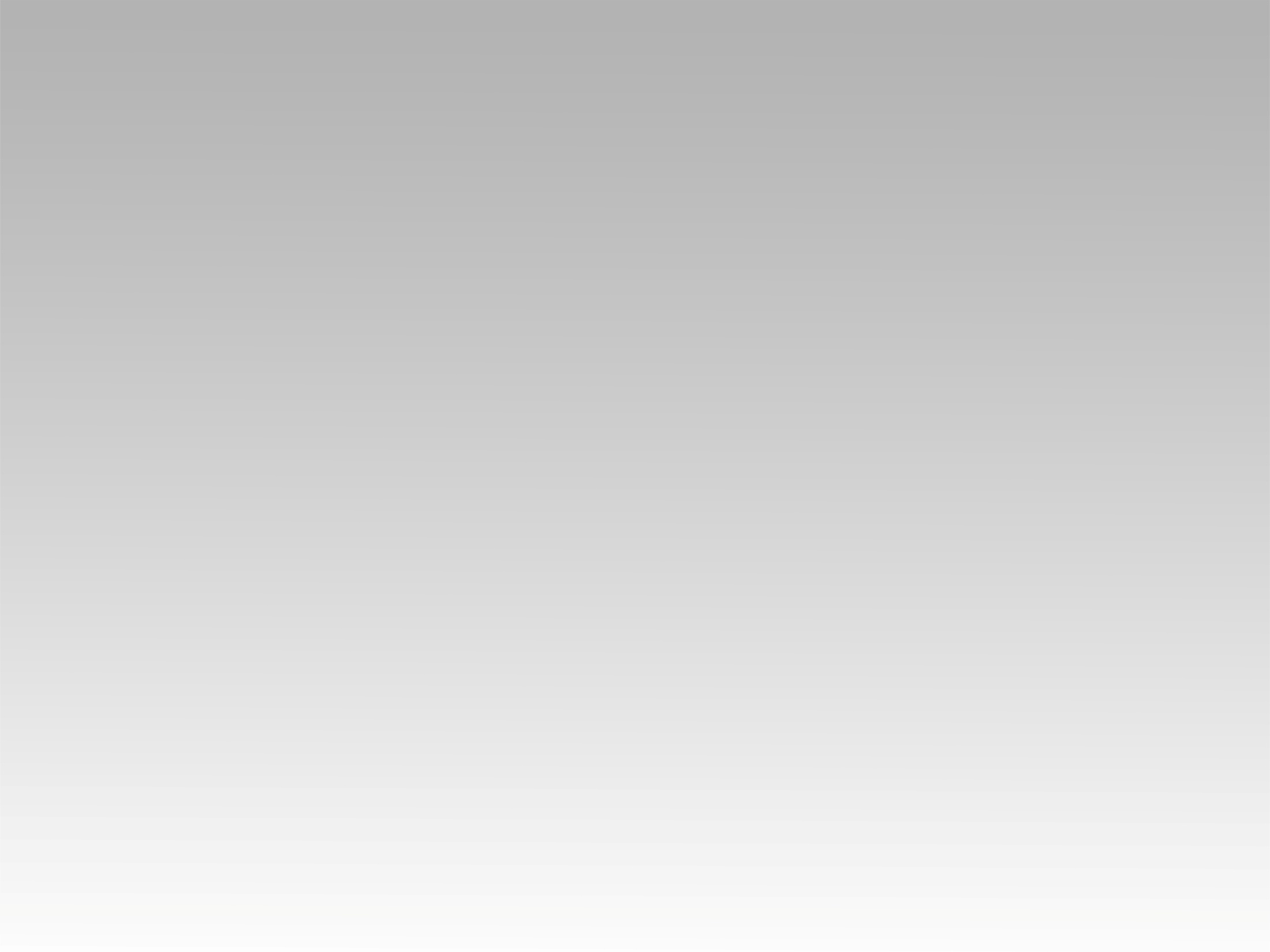 تـرنيــمة
جاي لك يا يسوع مشتاق أتغير
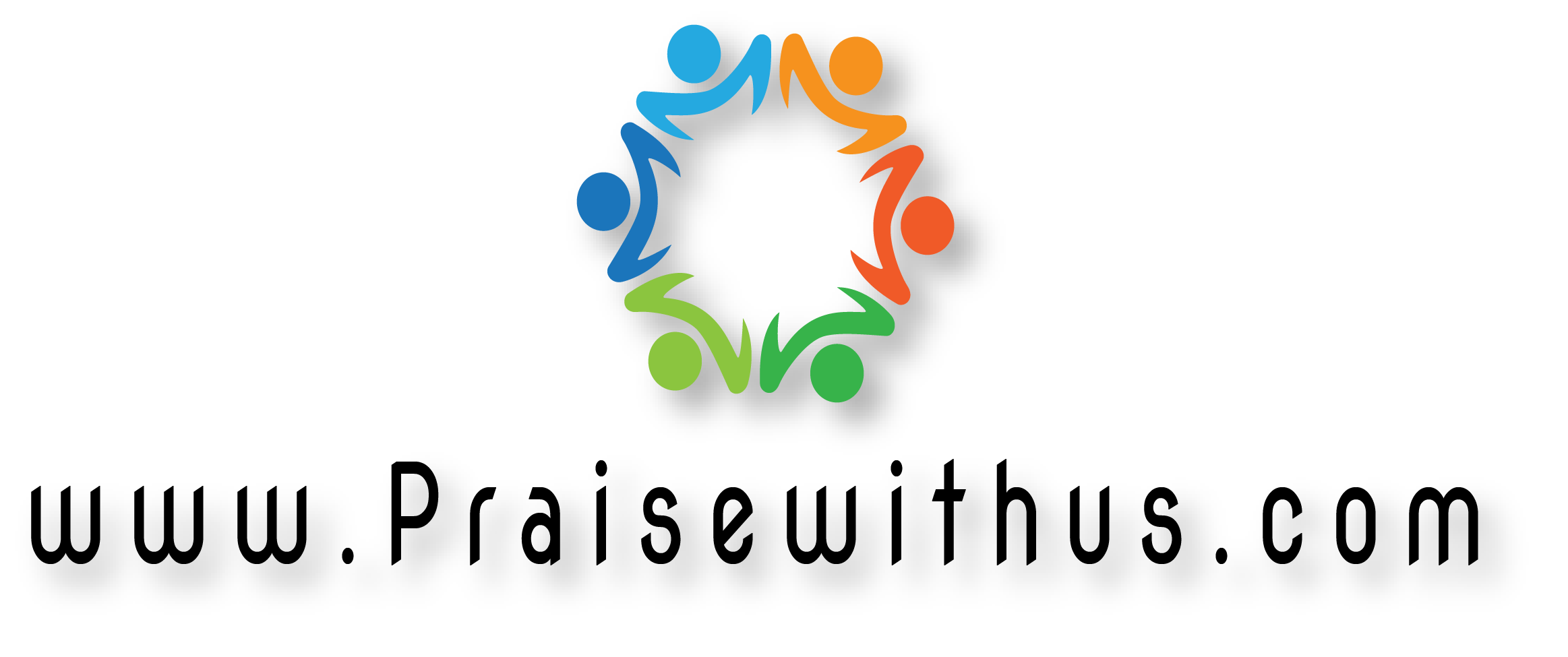 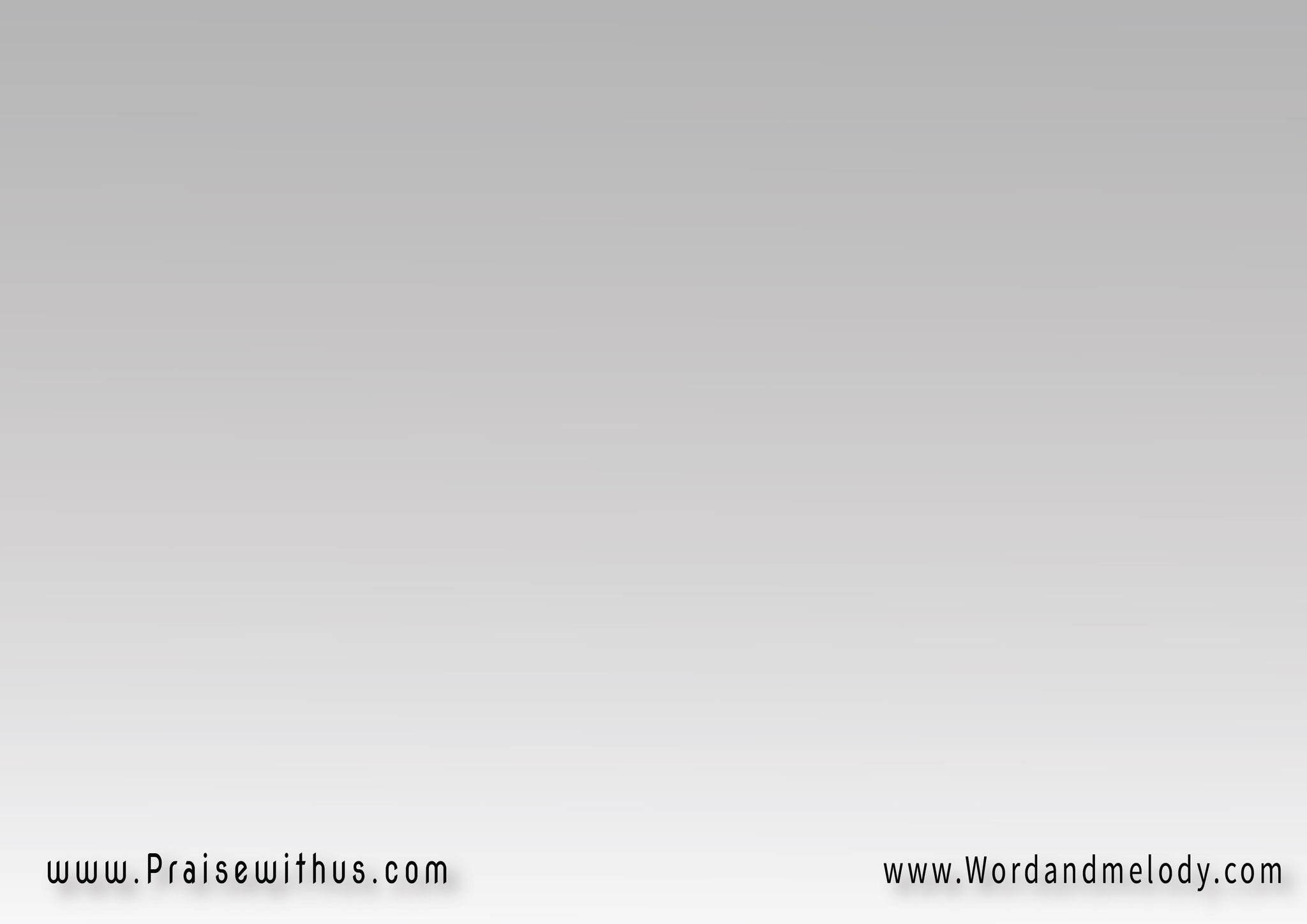 1-(جاي لك يا يَسوع مِشتاق أتغَيَّرفي إيدَيَّ قُيُود مَهمــــــوم مِتحَيَّر)2شَخصك وَحدُه هوَ اللــــــــي يغَيَّرولا يـــــــومْ إبليس يأسُــــر ويعَيَّر
(jay lak ya yasou meshtaa atghayyarfi edayya oiood  mahmoom methayyar)2shakhSak wahdo hoalli yeghayyarwala yom eblees yoasor we yeaayyar
I come to You Jesus wishing to change, with bonds in
 my hands disturbing me. You are the only one that can
 change me so satan can not hold me or boast over me.
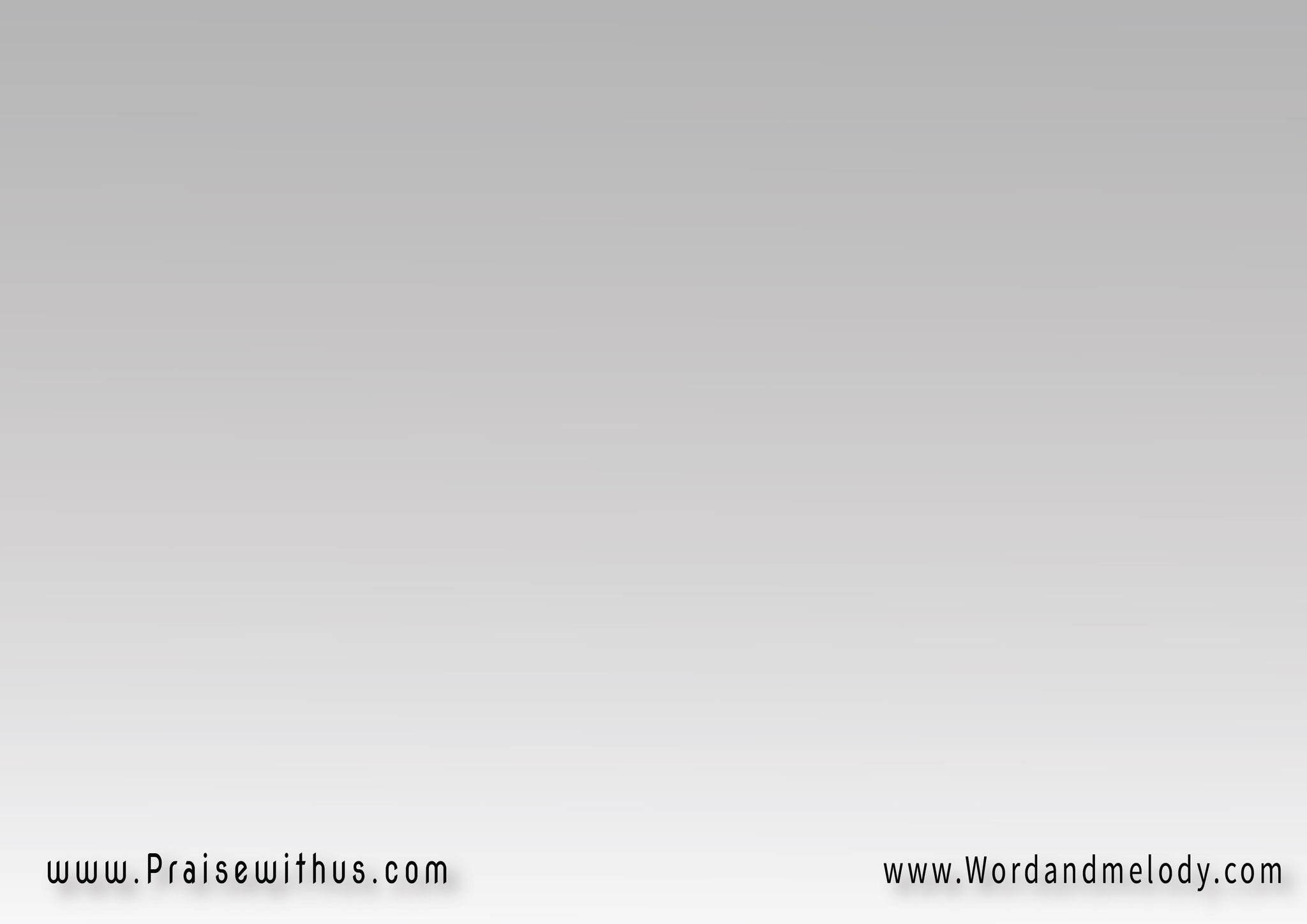 القرار:(وَحْدَك يا يَسُوع  تِرفَع كُلّ الأتعَــــــابْدَمَّك يا يَسُــــوع  مَرشُوش عَلى الأعتابْ)2عَلى المَاضي نِدُوس نِكسَر عَندَك أطيابْ
( wahdak ya aysou   terfaa koll elataab2( dammak ya aysou  marshoosh aala alaatabaal maDi nedoos   neksar aandak atiab
You are the only one Jesus that can lift up the burdens, 
Your blood is sprinkled on the doorways.
 We step on the past and break our perfumes at Your feet.
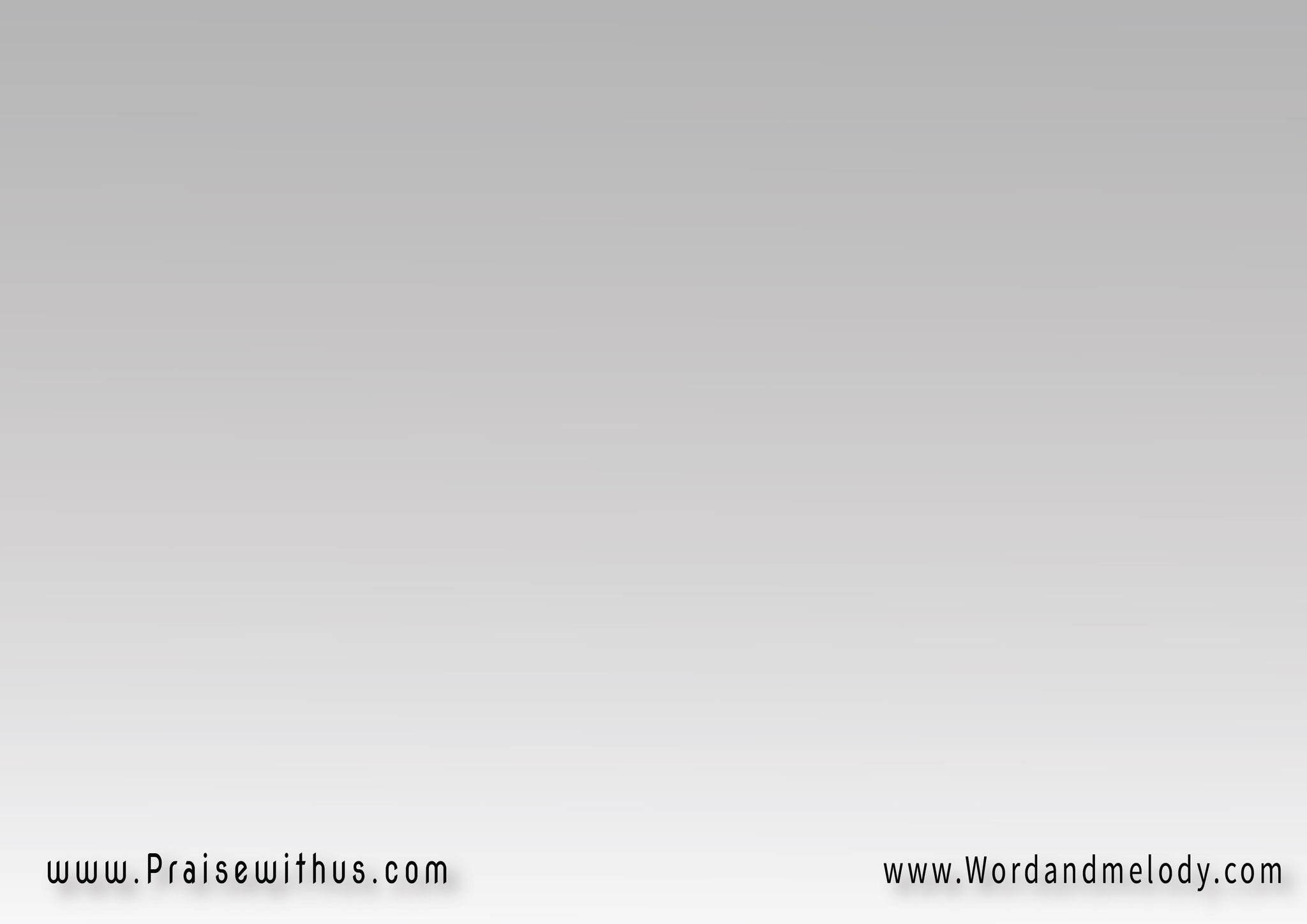 2- (أسجُد وأركع يا يســوع قدَّامَكوأنا زيّ فَطيم يجري لأحْضَانك)2طَعم الحُرِّيَّة هادُوق وِسَـــــلامَكعايش بأمَـــان يروينـــــي حَنانك
(asjod warkaa ya yasou oddamakwana zayy fateem yejri le ahDanak)2taam elhorria hadooq we salamakaayesh be aman yerwini hananak
I worship You Jesus, I am like a newly weaned baby
 running to Your bosom. I will taste freedom and Your peace.
 I will live safely filled with Your compassion.
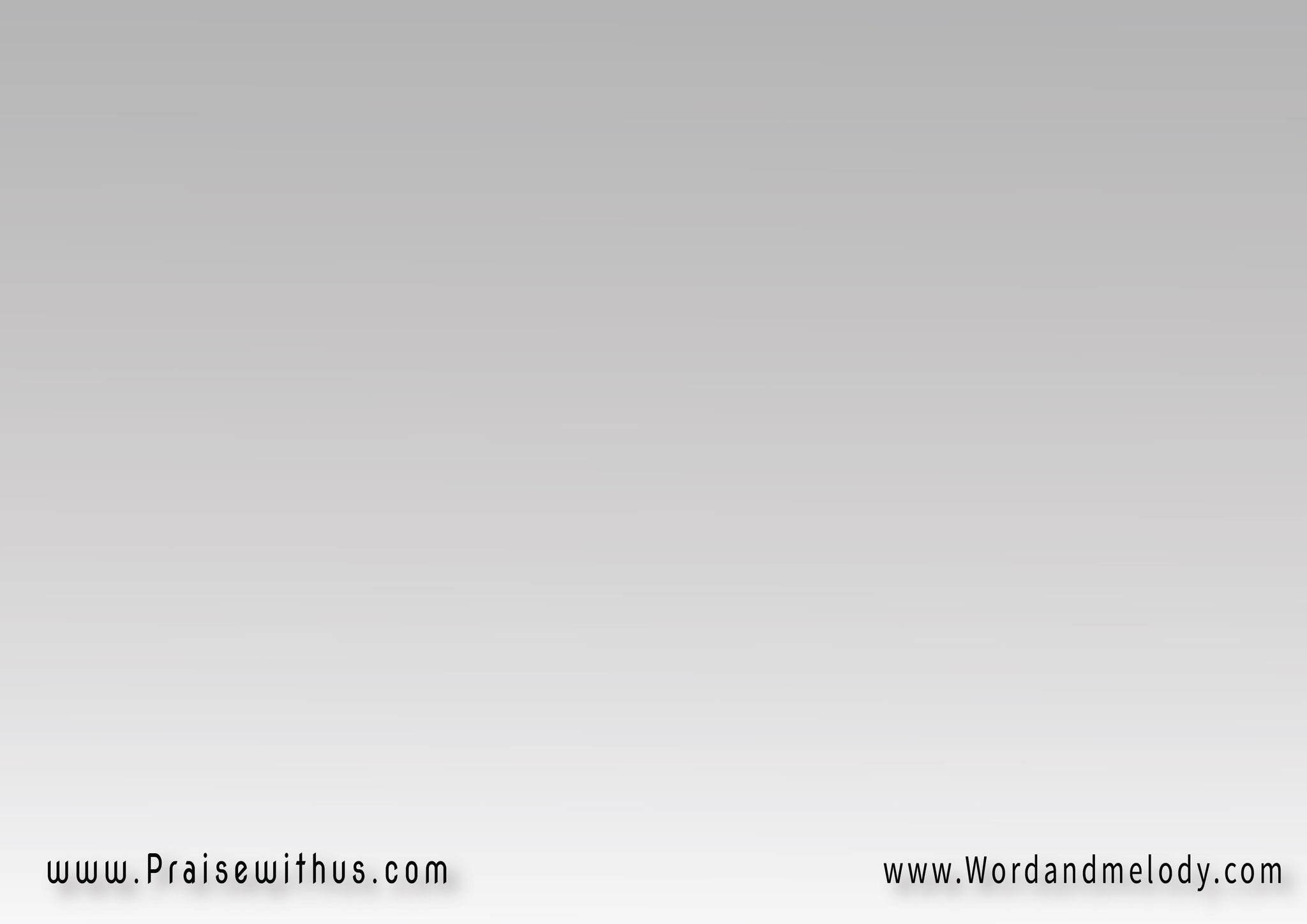 القرار:(وَحْدَك يا يَسُوع  تِرفَع كُلّ الأتعَــــــابْدَمَّك يا يَسُــــوع  مَرشُوش عَلى الأعتابْ)2عَلى المَاضي نِدُوس نِكسَر عَندَك أطيابْ
( wahdak ya aysou   terfaa koll elataab2( dammak ya aysou  marshoosh aala alaatabaal maDi nedoos   neksar aandak atiab
You are the only one Jesus that can lift up the burdens, 
Your blood is sprinkled on the doorways.
 We step on the past and break our perfumes at Your feet.
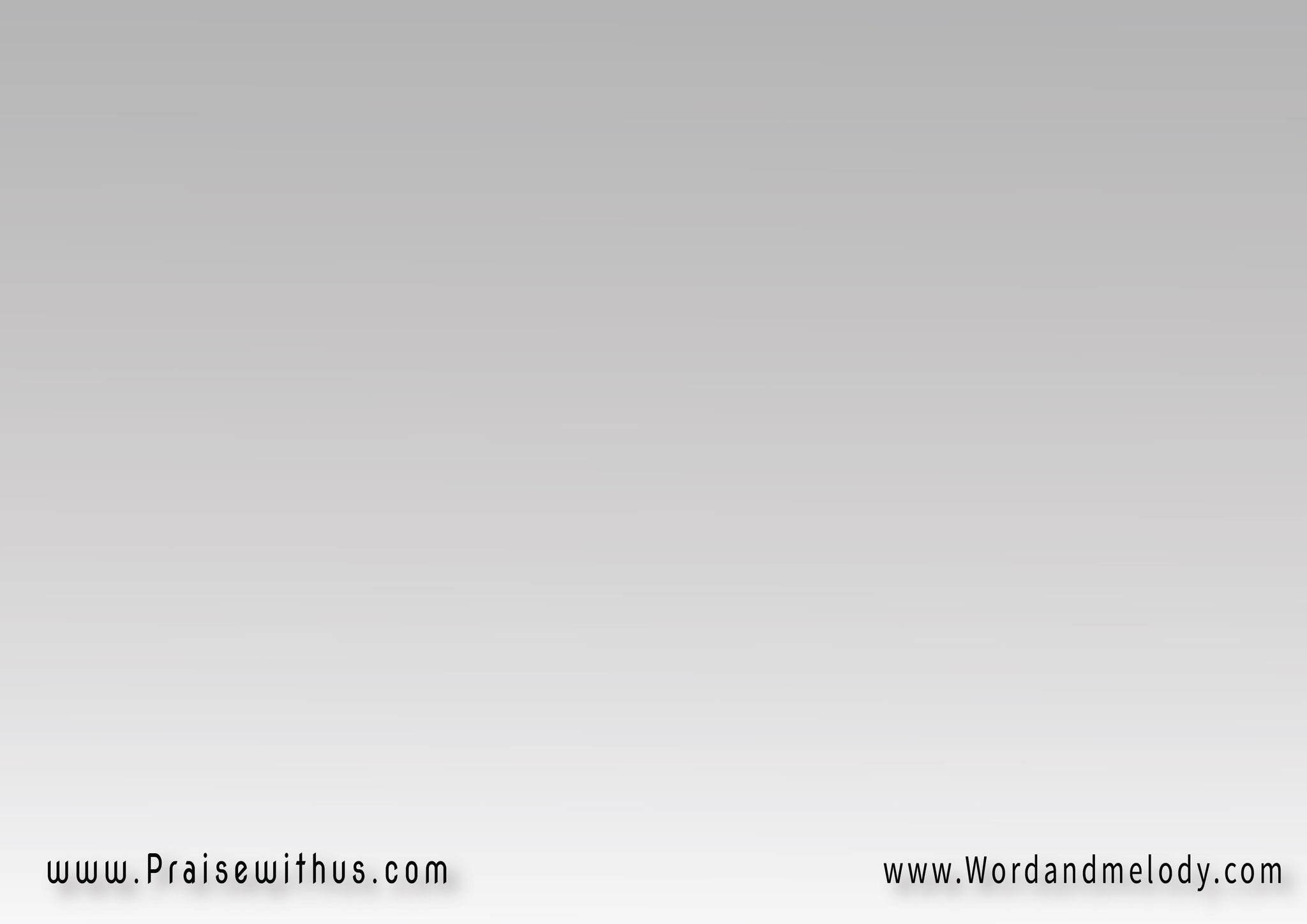 3- (أهتِف لاسْمه وَأرفع له نَشِيدِيحَقُّه في قلبي سُلطَـــانه في إيدي)2نِلت الحُرِّيَّة اليُــــوم يُـــوم عِيدِيقلبي فرحَـــــان مَسرُور بيغَنِّـــي
(ahtef lesmo warfaa lo nasheedi
 haqqo fi albi  soltano fi edi)2nelte elhorria  elyom yom aedi 
albi farhan  masroor be yeghanni

I shout His name and lift my song like a banner.
 His authority and truth are in my hand and in my heart. 
Today is my feast as I became free my heart is rejoicing.
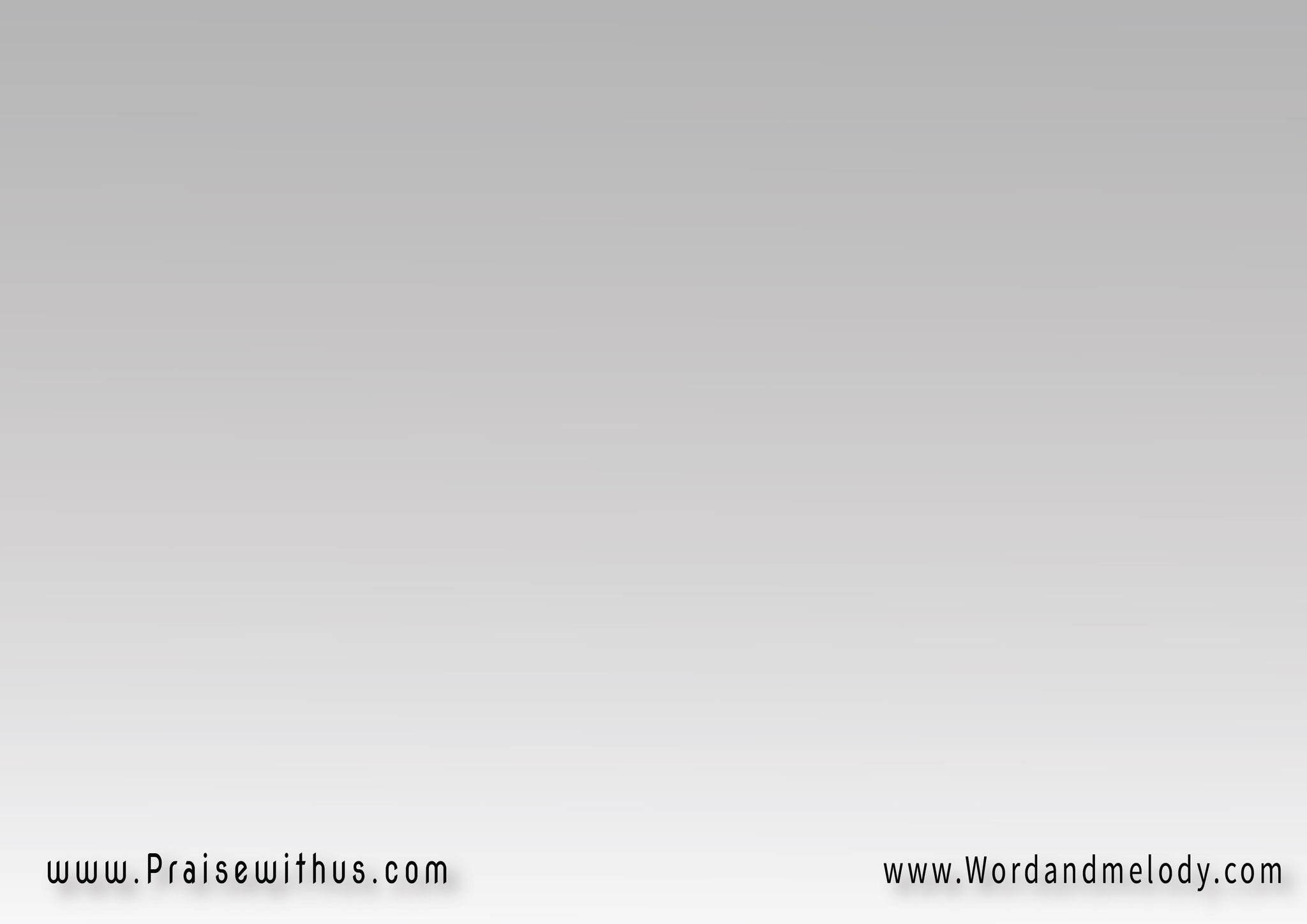 القرار:(وَحْدَك يا يَسُوع  تِرفَع كُلّ الأتعَــــــابْدَمَّك يا يَسُــــوع  مَرشُوش عَلى الأعتابْ)2عَلى المَاضي نِدُوس نِكسَر عَندَك أطيابْ
( wahdak ya aysou   terfaa koll elataab2( dammak ya aysou  marshoosh aala alaatabaal maDi nedoos   neksar aandak atiab
You are the only one Jesus that can lift up the burdens, 
Your blood is sprinkled on the doorways.
 We step on the past and break our perfumes at Your feet.
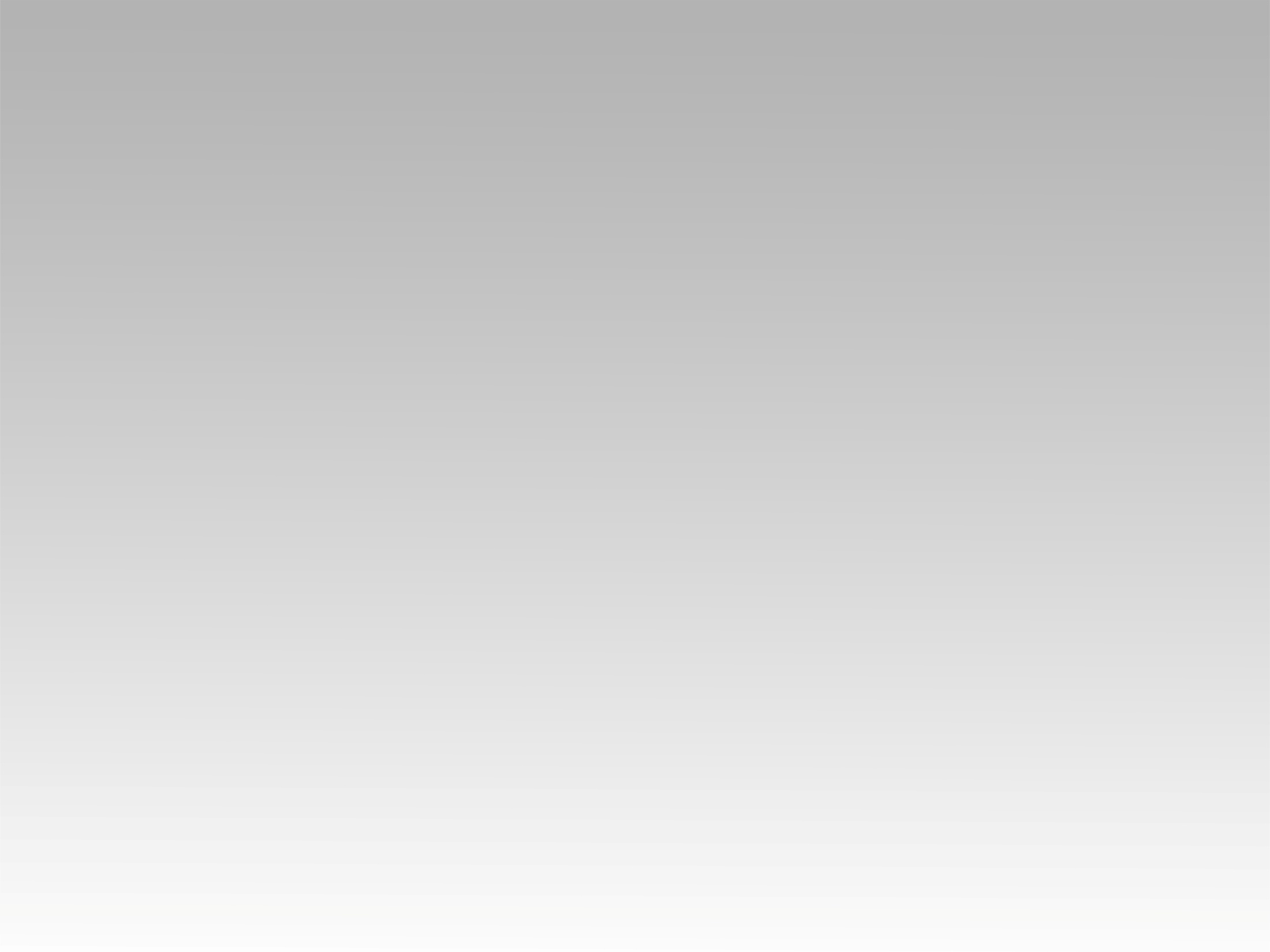 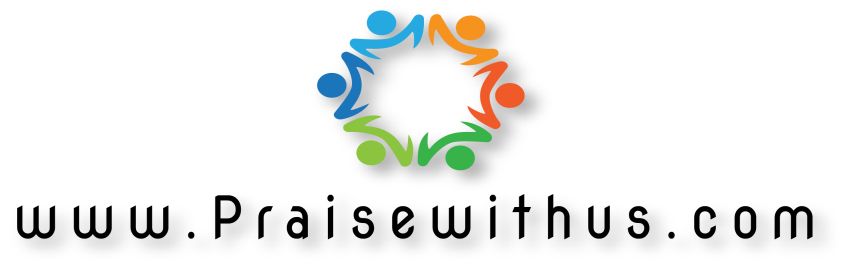